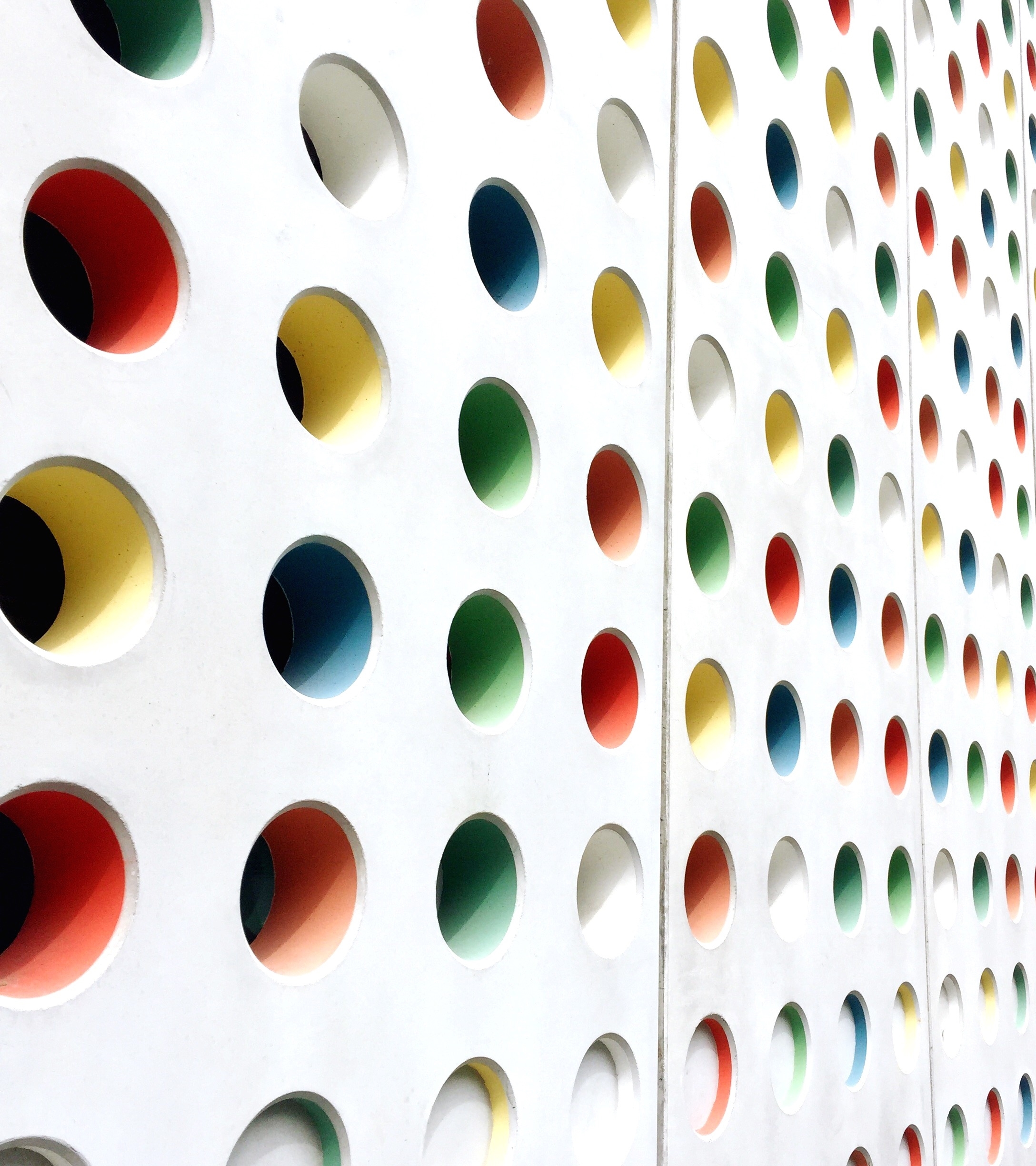 โรงพยาบาลทันตกรรมเขตสุขภาพที่ ๔
ทพญ.วังจันทร์ กิตติภาดากุล
ประธานService Planสาขาสุขภาพช่องปาก
22 สิงหาคม 2566
การจัดระบบบริการสุขภาพช่องปาก เขตสุขภาพที่ 4 ปี 2566 - 2570
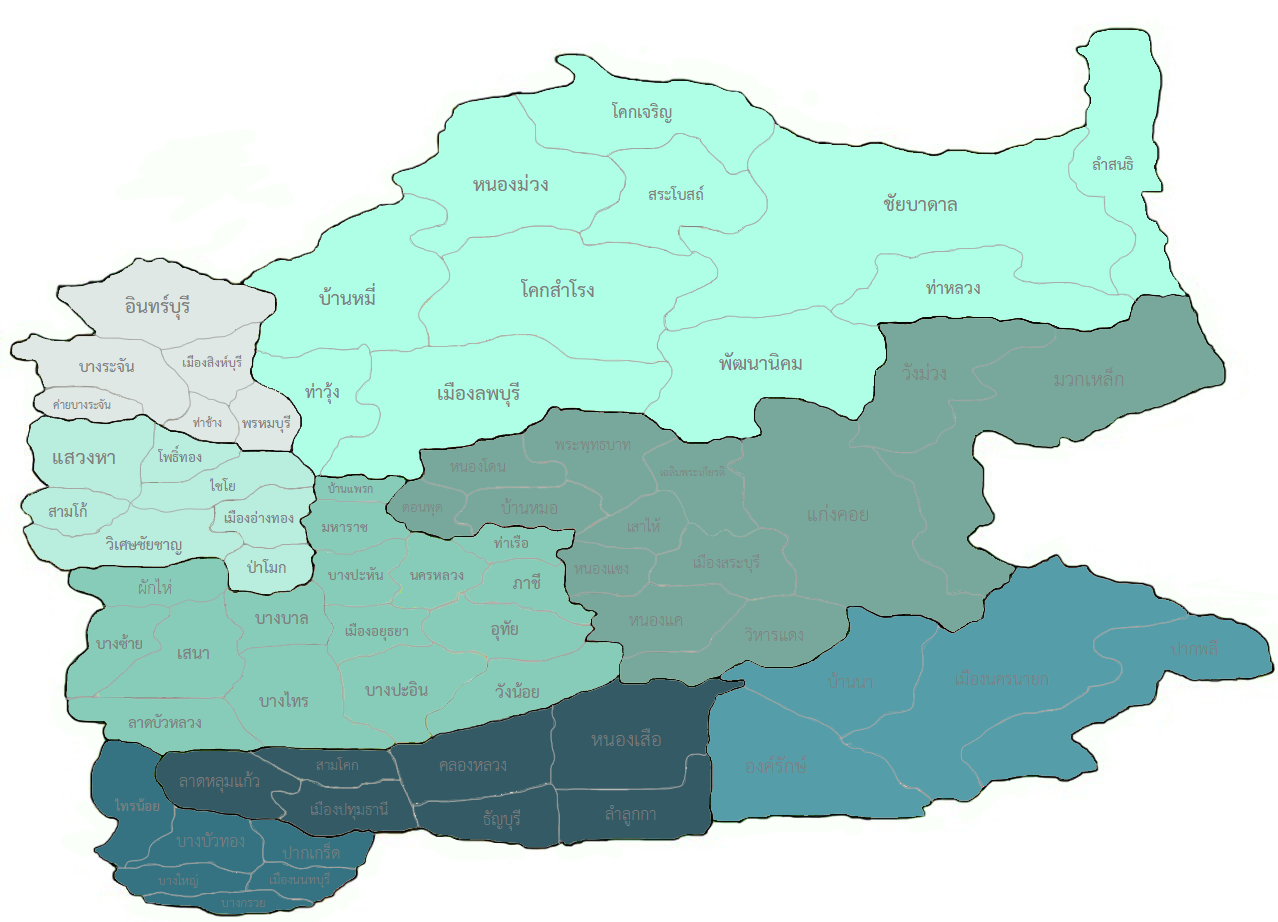 จุดเน้นการพัฒนาบริการ
D
โรงพยาบาลทันตกรรม
รพ.ชัยบาดาล
รพ.โคกสำโรง
รพ.บ้านหมี่
รพ.อินทร์บุรี
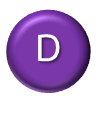 รพ.พัฒนานิคม
รพ.บางระจัน
รพ.สิงห์บุรี
รพ.พระนารายณ์มหาราช
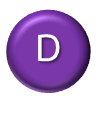 รพ.นครนายก
รพ.โพธิ์ทอง
รพ.พระพุทธบาท
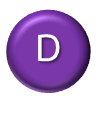 รพ.แก่งคอย
รพ.อ่างทอง
รพ.วิเศษชัยชาญ
รพ.สระบุรี
รพ.พระนั่งเกล้า
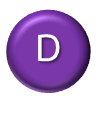 รพ.สมเด็จพระสังฆราชฯ
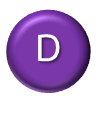 รพ.บางใหญ่
รพ.พระนครศรีอยุธยา
3
รพ.อุทัย
รพ.หนองแค
รพ.เสนา
รพ.วังน้อย
รพ.บางปะอิน
รพ.คลองหลวง
รพ.ไทรน้อย
รพ.ลาดหลุมแก้ว
รพ.ปทุมธานี
รพ.ลำลูกกา
รพ.ประชาธิปัตย์
รพ.ธัญบุรี
รพ.ปากเกร็ด
รพ.บางบัวทอง
Title
เขตสุขภาพที่ 4
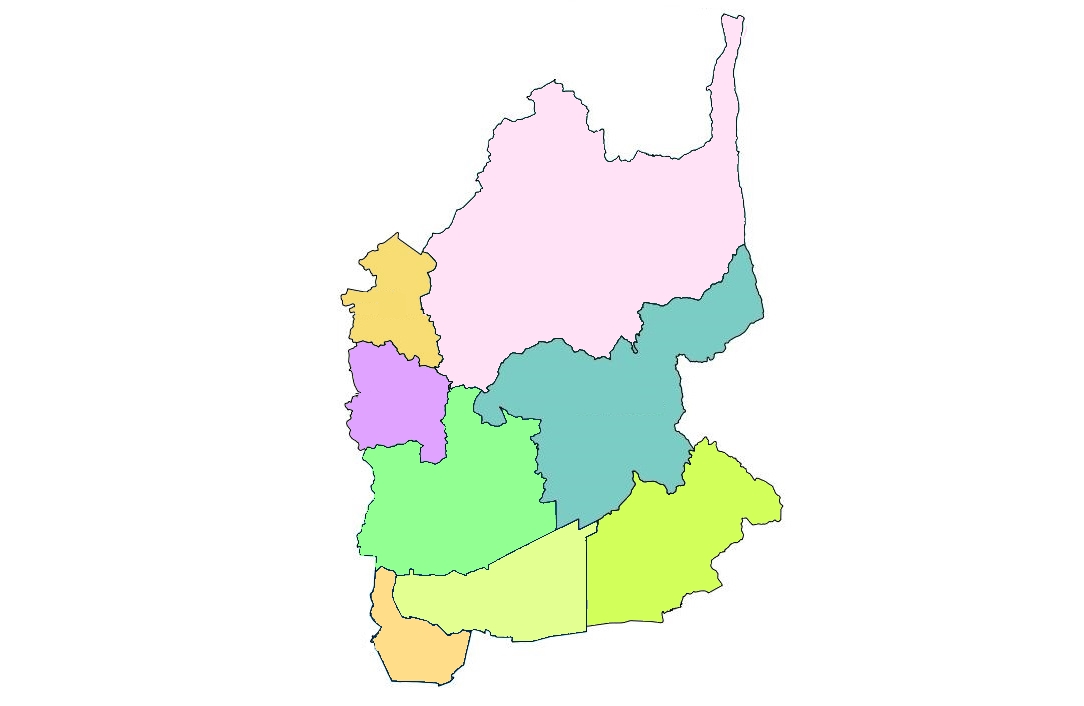 ลพบุรี
สิงห์บุรี
อ่างทอง
สระบุรี
พระนครศรีอยุธยา
นครนายก
ปทุมธานี
นนทบุรี
จังหวัดนนทบุรี
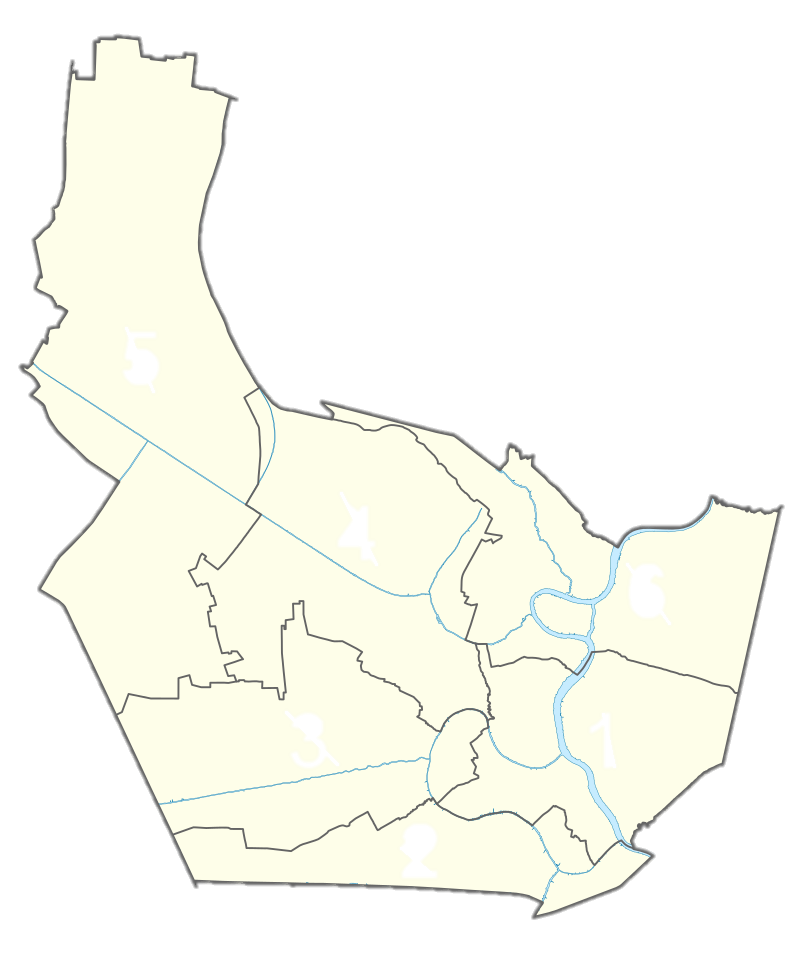 ไทรน้อย
บางบัวทอง
ปากเกร็ด
บางใหญ่
เมืองนนทบุรี
บางกรวย
จังหวัดปทุมธานี
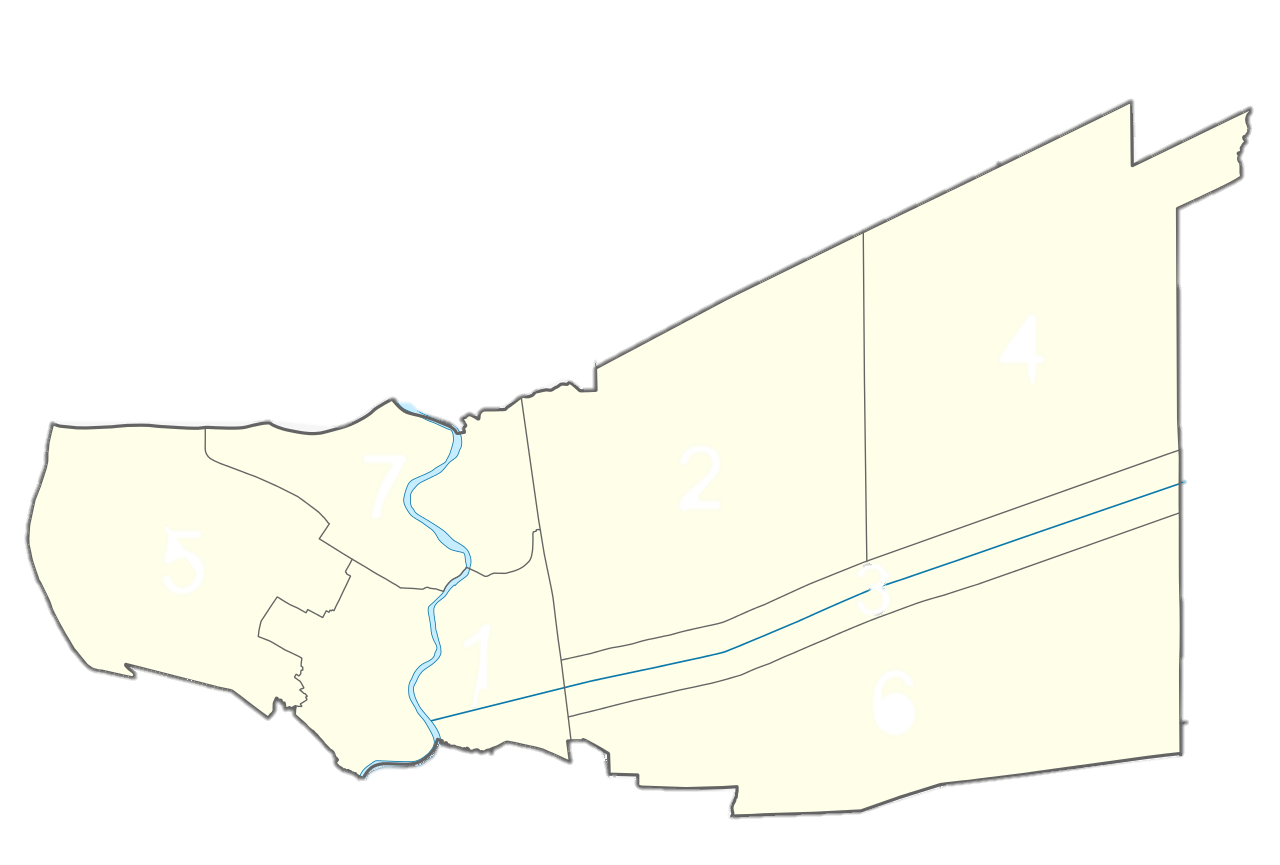 หนองเสือ
คลองหลวง
สามโคก
ลาดหลุมแก้ว
ธัญบุรี
เมืองปทุมธานี
ลำลูกกา
จังหวัดพระนครศรีอยุธยา
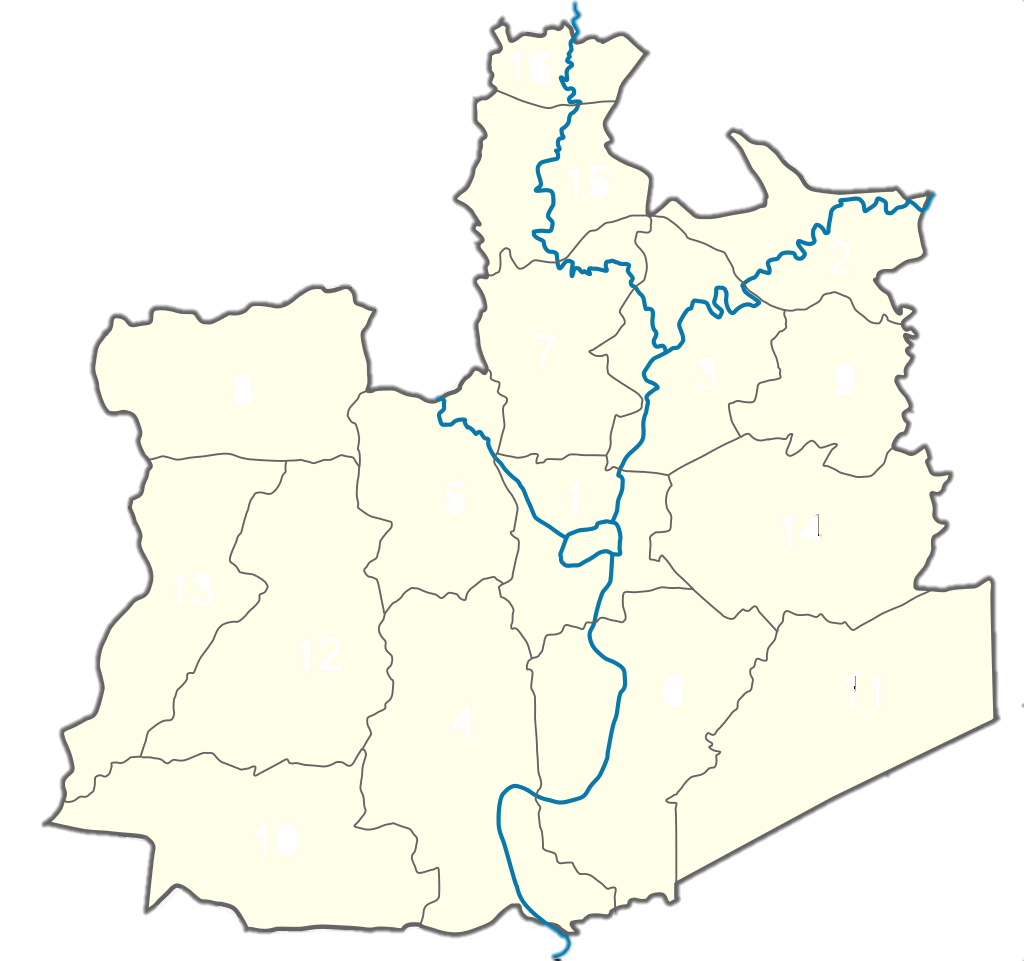 บ้านแพรก
มหาราช
ท่าเรือ
บางปะหัน
นครหลวง
ผักไห่
ภาชี
บางบาล
พระนครศรีอยุธยา
อุทัย
บางซ้าย
เสนา
วังน้อย
บางปะอิน
บางไทร
บัวหลวง
จังหวัดอ่างทอง
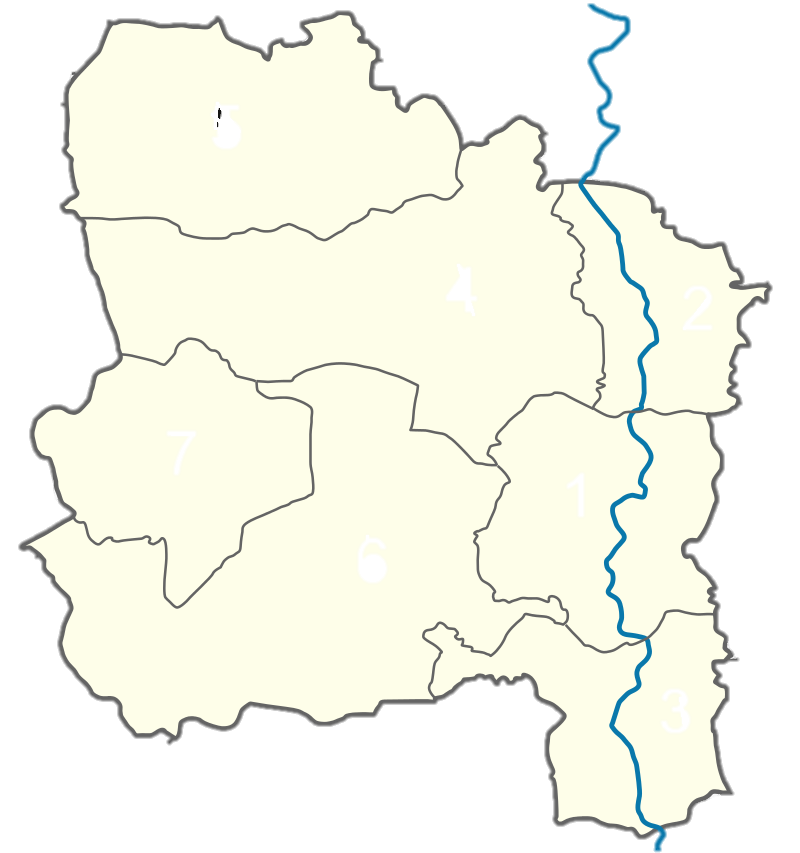 แสวงหา
ไชโย
โพธิ์ทอง
สามโก้
เมืองอ่างทอง
วิเศษชัยชาญ
ป่าโมก
จังหวัดลพบุรี
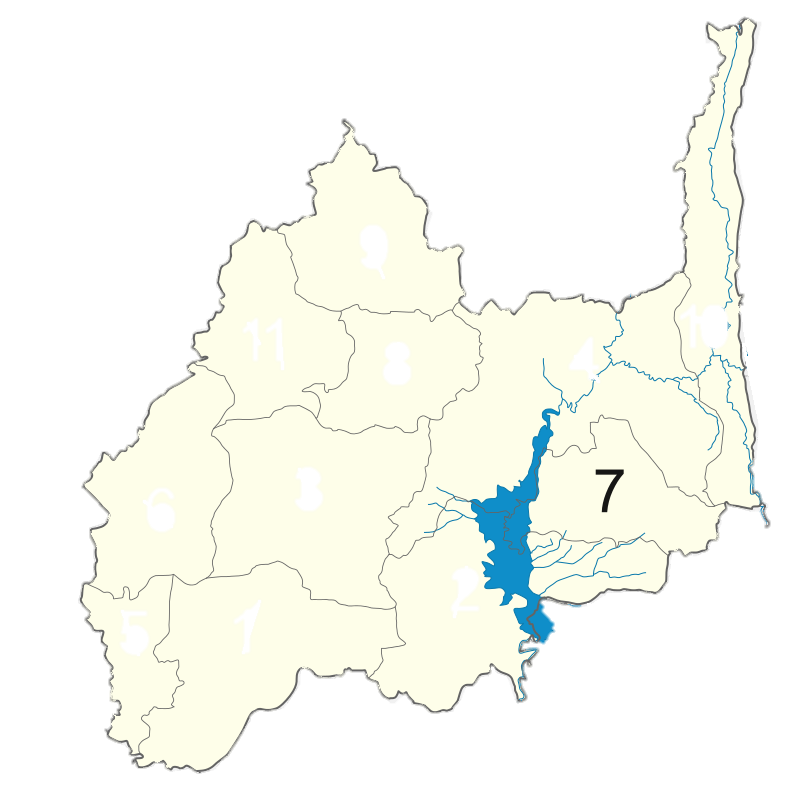 รพ.พระนารายณ์
ระบบบริการไร้รอยต่อ
รับส่งต่อจากทั้ง 11 รพ.
ให้บริการเกินขีดความสามารถของทภ.
โคกเจริญ
ลำสนธิ
หนองม่วง
สระโบสถ์
ชัยบาดาล
บ้านหมี่
โคกสำโรง
ท่าหลวง
พัฒนานิคม
ท่าวุ้ง
เมืองลพบุรี
จังหวัดสิงห์บุรี
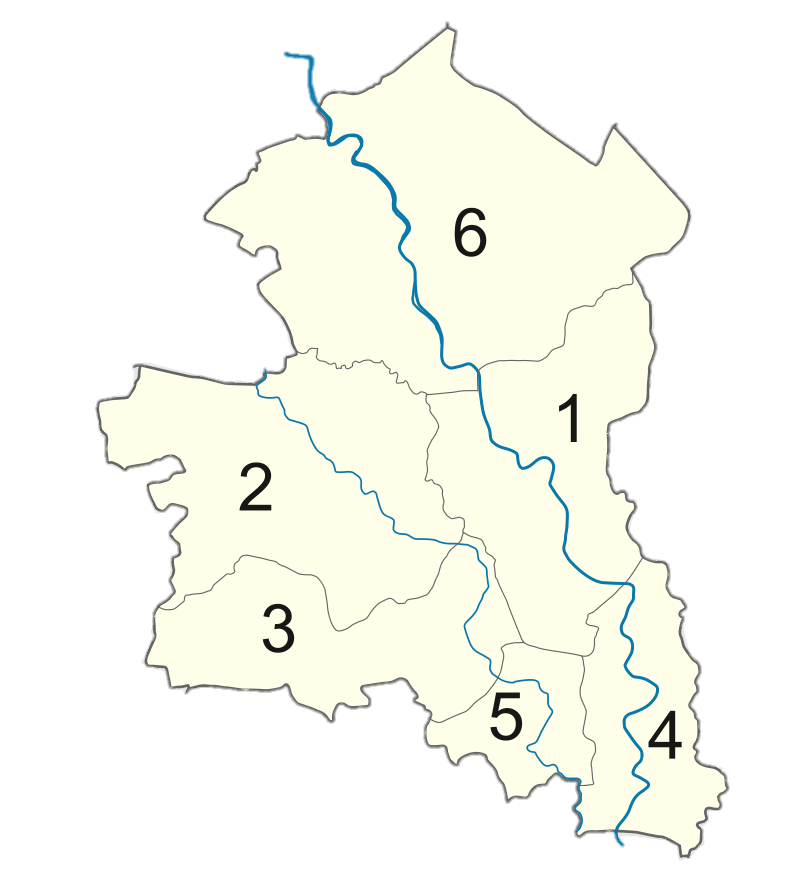 อินทร์บุรี
เมืองสิงห์บุรี
บางระจัน
ค่ายบางระจัน
พรหมบุรี
ท่าช้าง
จังหวัดสระบุรี
รพ.หนองแค
มวกเหล็ก
วังม่วง
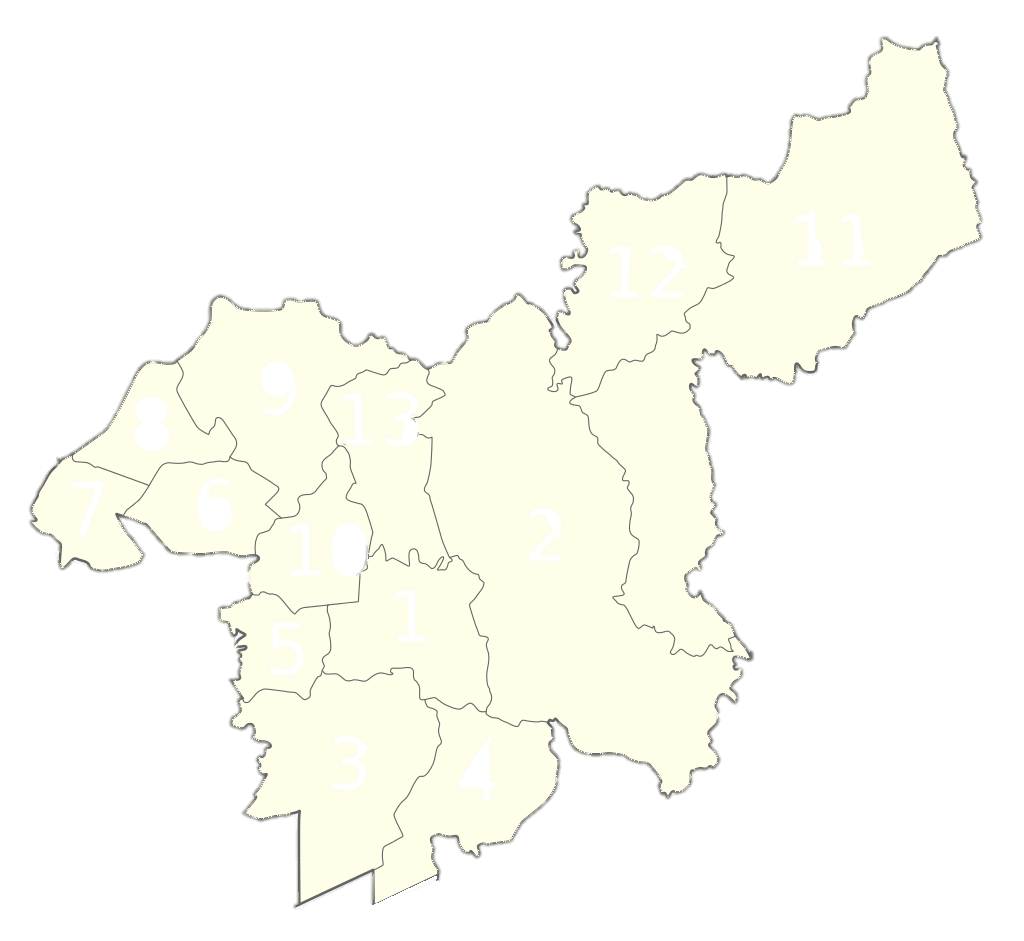 พระพุทธบาท
เฉลิมพระเกียรติ
หนองโดน
ดอนพุด
บ้านหมอ
เสาไห้
แก่งคอย
หนองแซง
เมืองสระบุรี
หนองแค
วิหารแดง
จังหวัดนครนายก
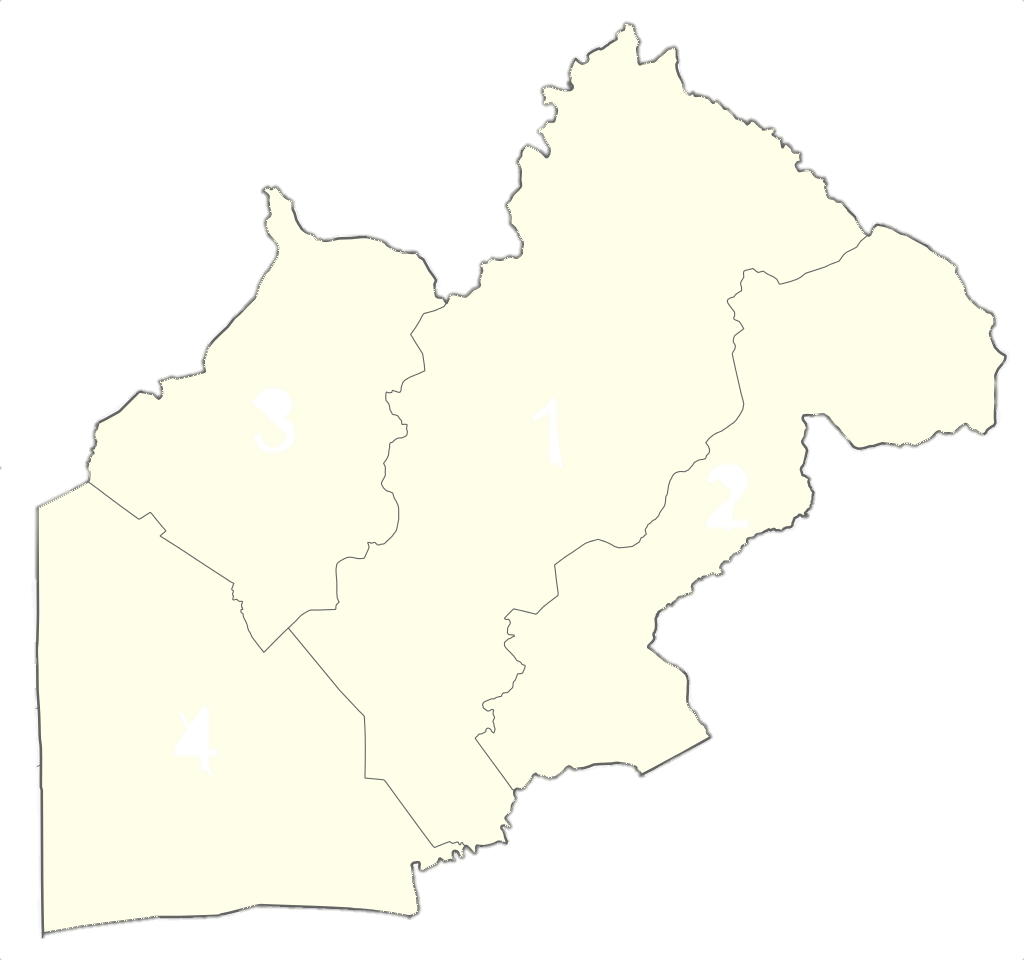 ยังไม่มีรพ.ไหนเสนอรพ.ทันตกรรม
รพช.ทั้ง 3 แห่ง เป็น 1 stop service ทุกแห่ง ยกเว้น รพ.นครนายก
ข้อจำกัดเรื่อง จำนวนทันตแพทย์
เพิ่มการเข้าถึงบริการ : แยกไปทำรพ.ทันตกรรมเพิ่มอีก 1 แห่งจะยาก 
ปากพลีทำได้ดีอยู่แล้วด้วยคนเท่านี้ แต่อยากเพิ่ม Productivity ก็เพิ่มคนได้
FTE นครนายกยังเพิ่มได้ เกลี่ยคนในจังหวัดได้
ปากพลี
บ้านนา
เมืองนครนายก
องค์รักษ์
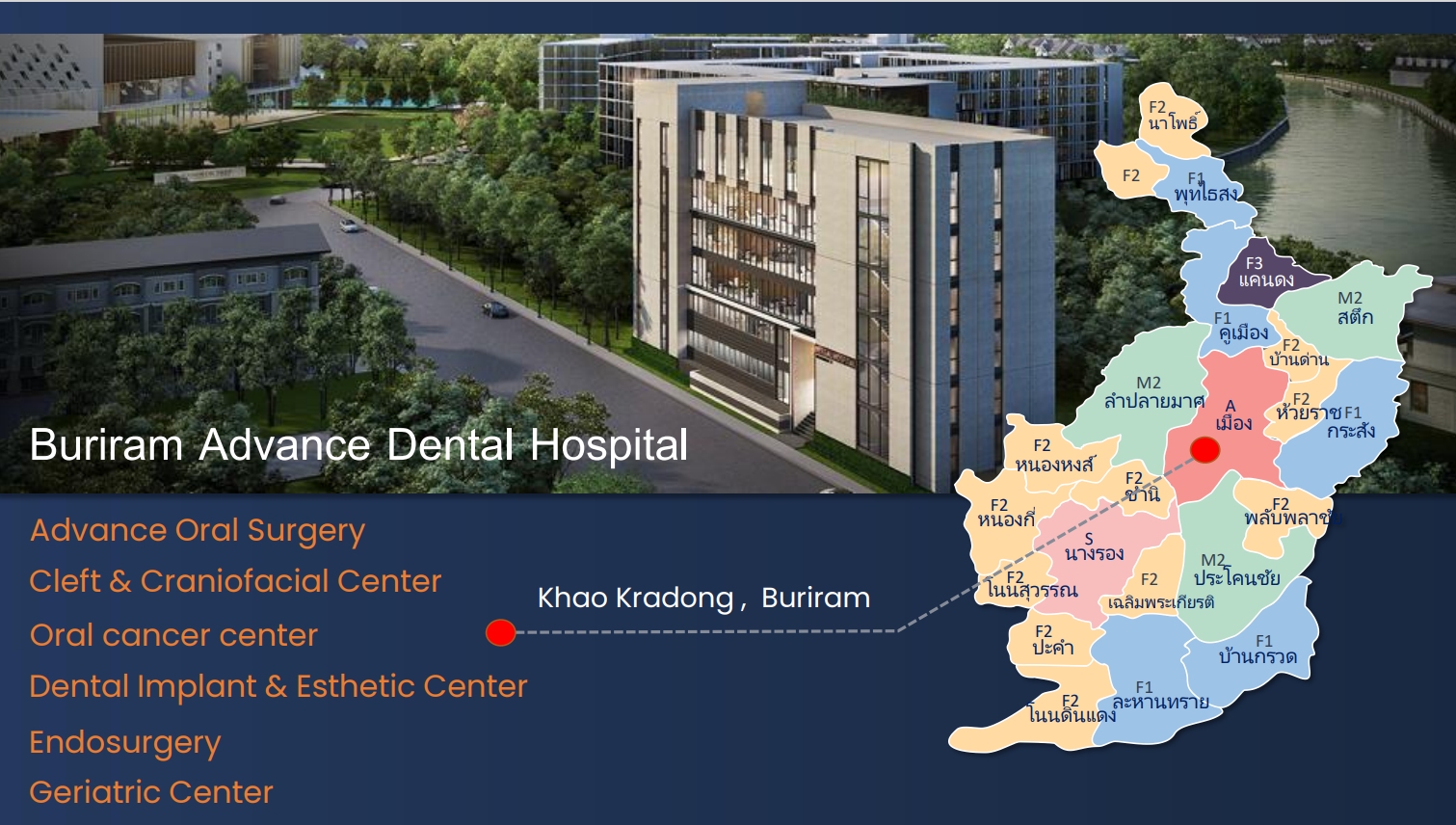 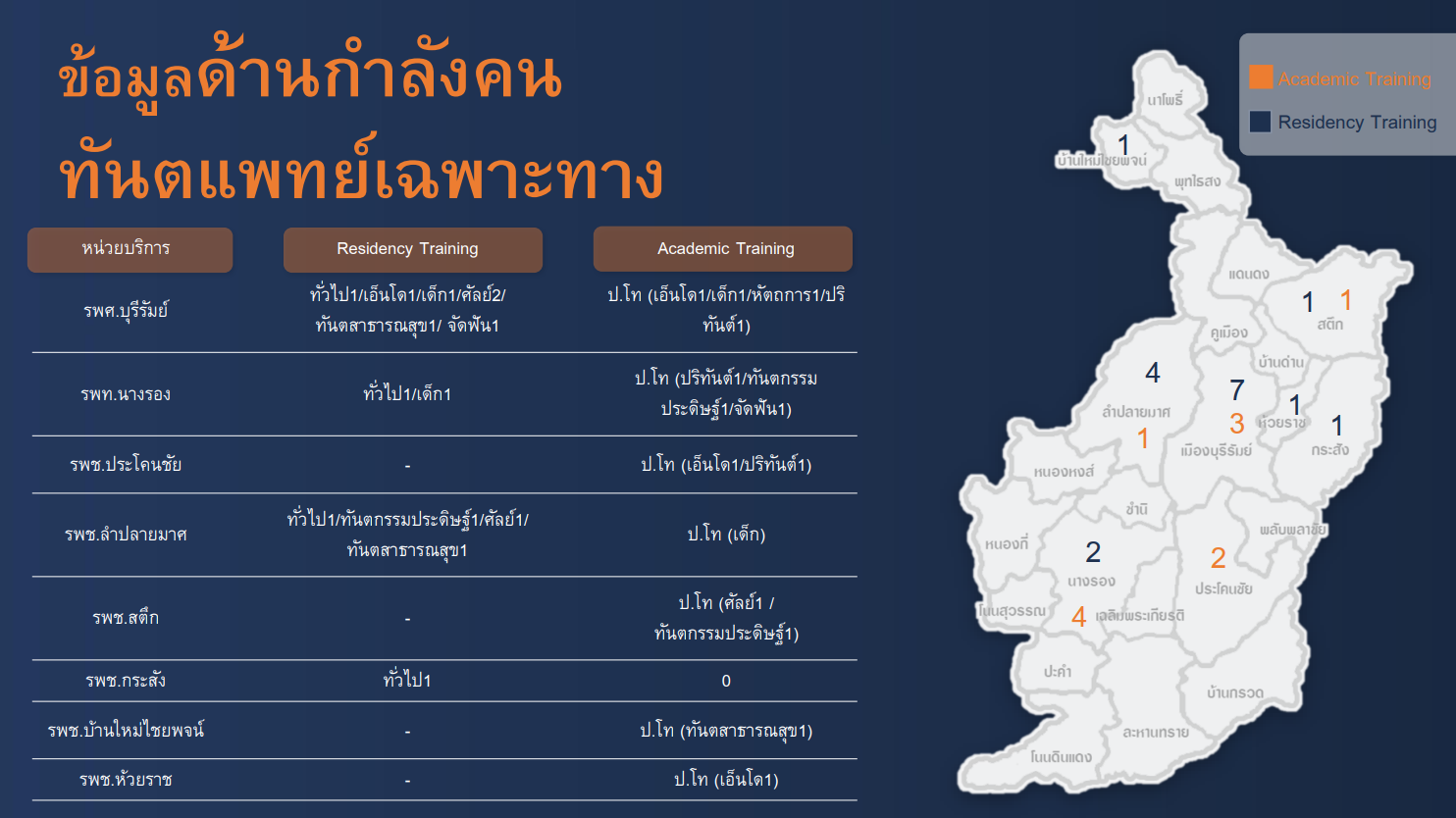 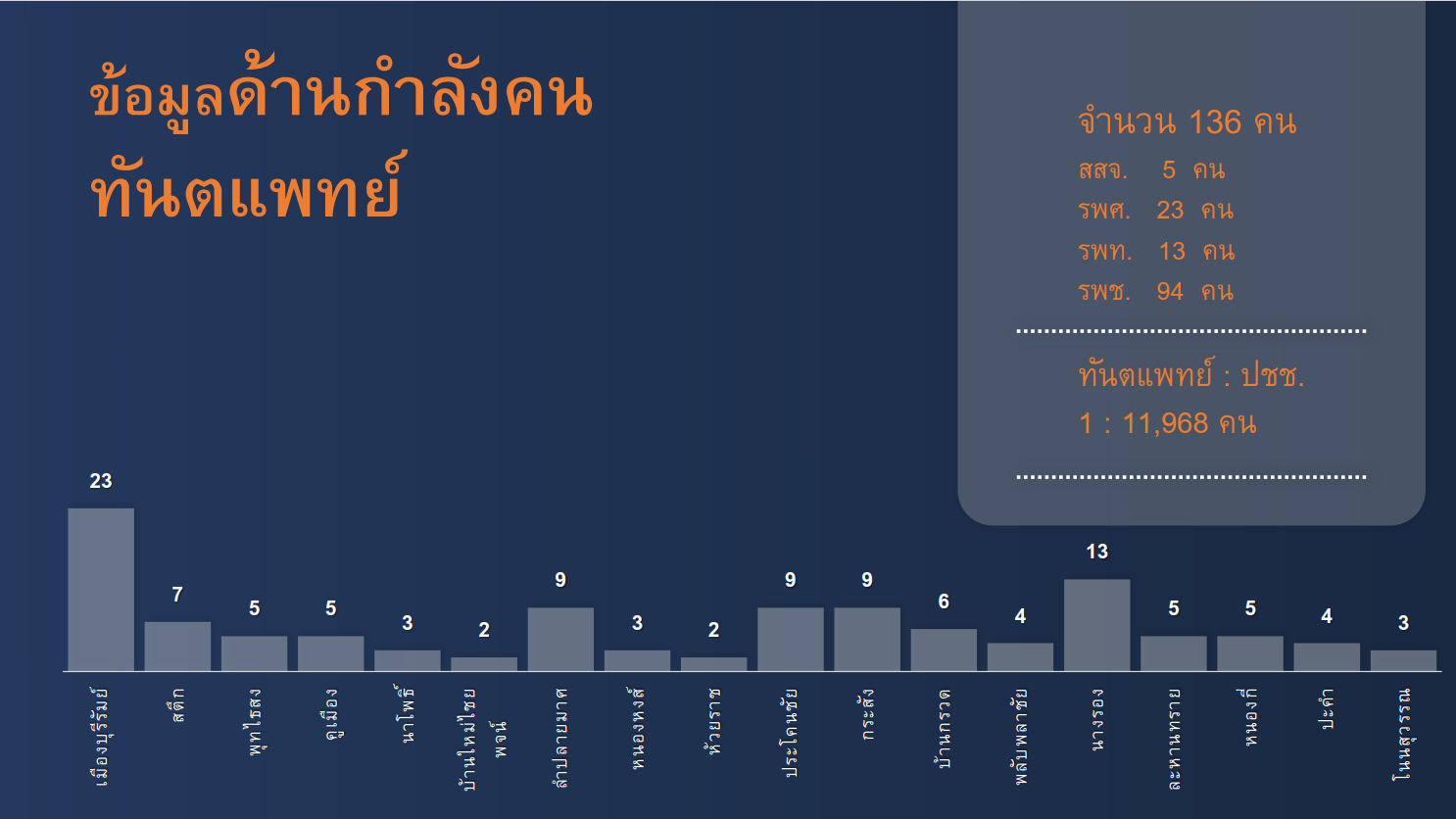 ตัวอย่าง
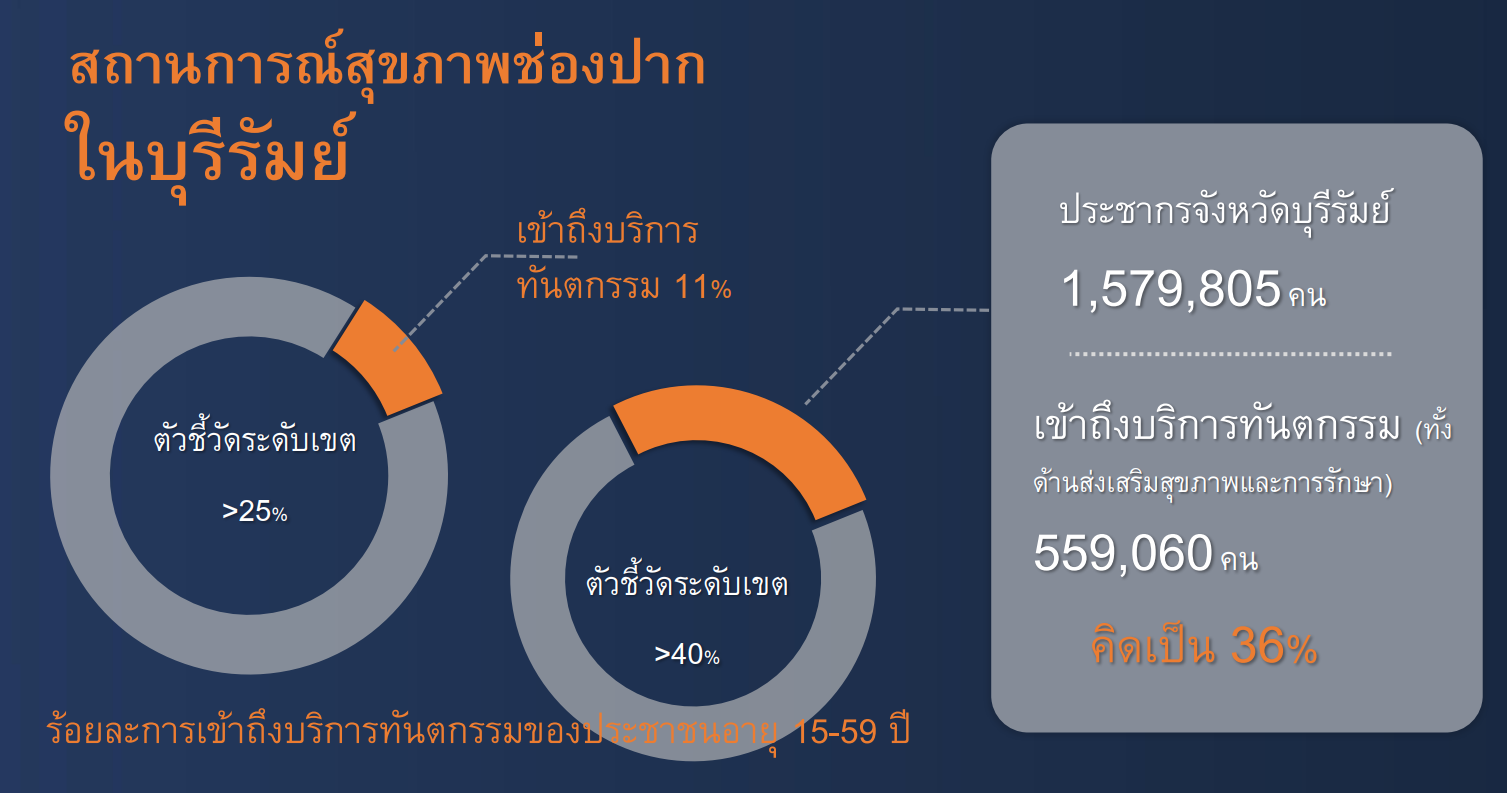 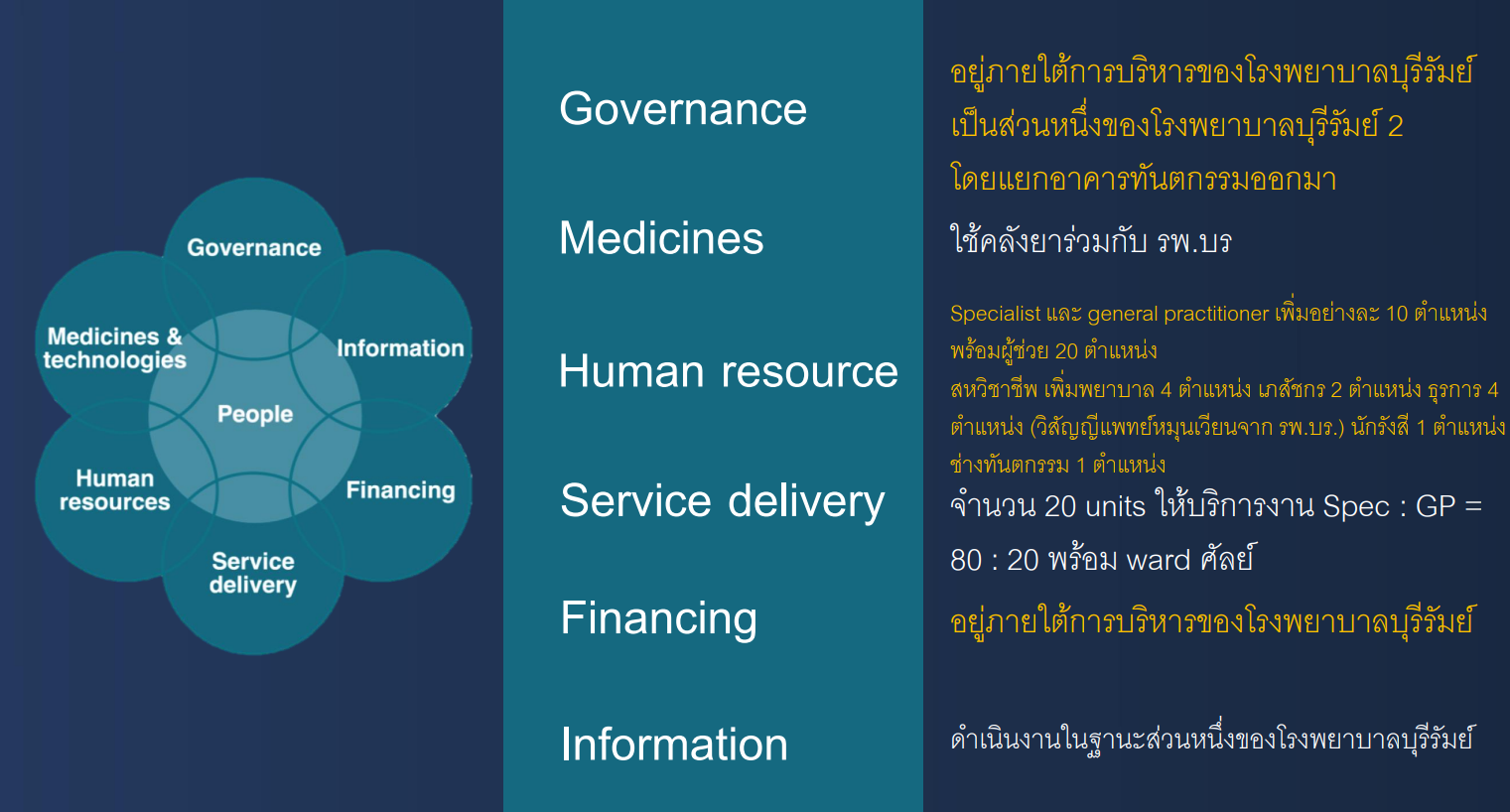 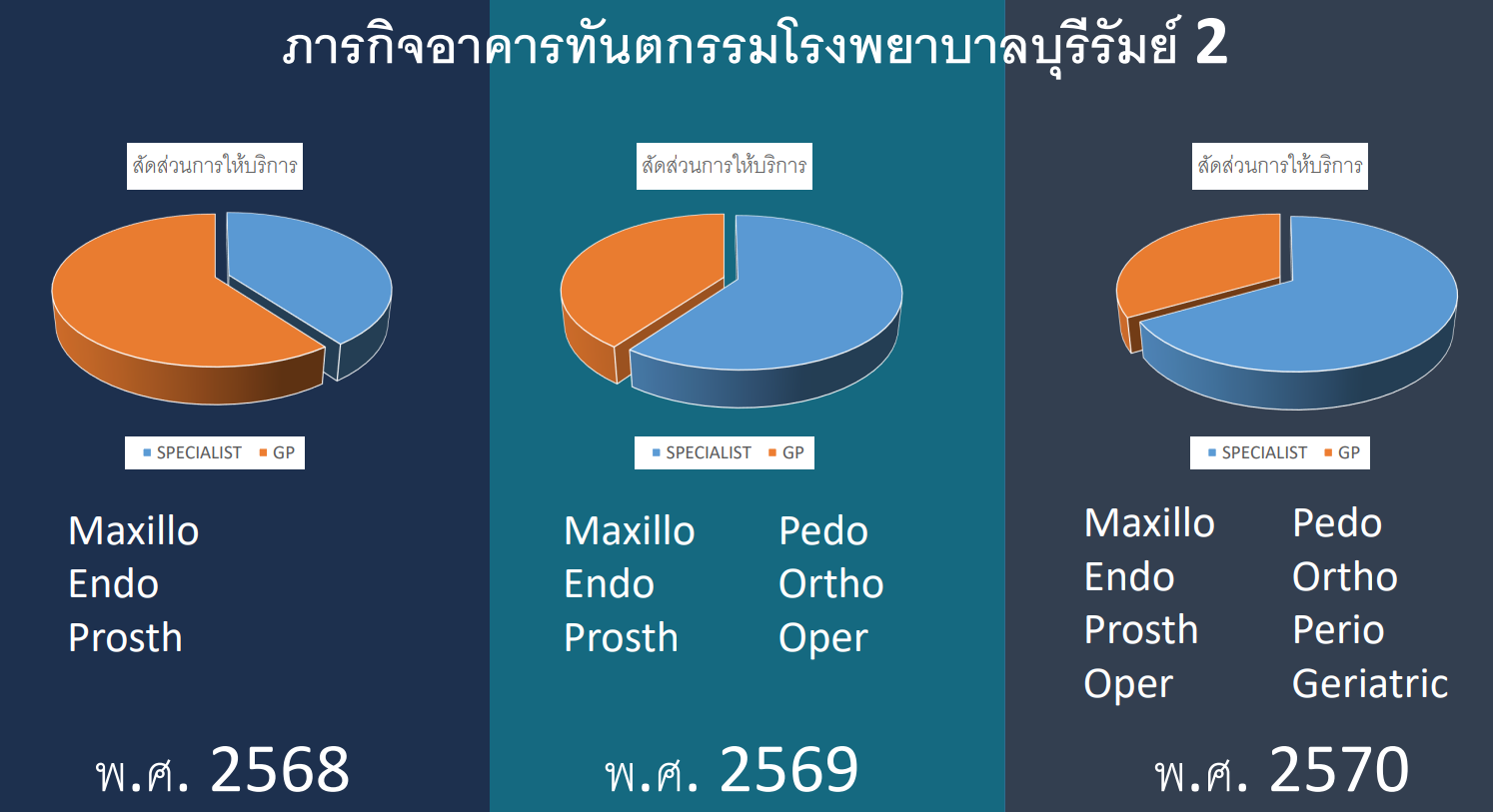 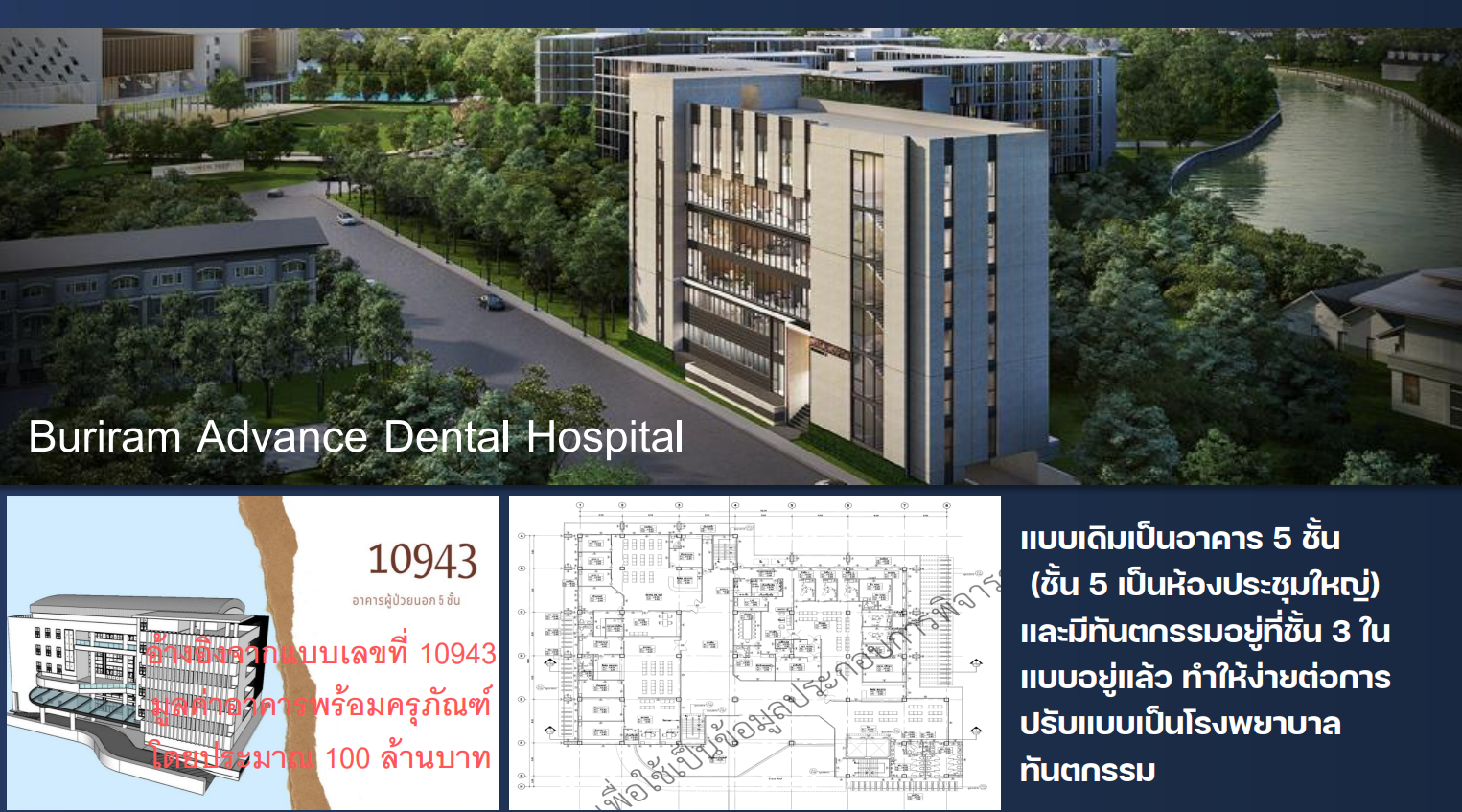 ทรัพยากรและขีดความสามารถโรงพยาบาลทันตกรรม
กำลังคน (ทพ./ทพ.เฉพาะทาง  ทภ. ผู้ช่วย ช่างทันตกรรม จนท.อื่นๆ) 
ครุภัณฑ์ (ยูนิต ,Xray ,Set Implant ,Microscopeฯลฯ )
ระบบระบายอากาศ
คิว อุด รักษารากฟันหน้า ฟันปลอมถอดได้ 
คลินิกนอกเวลาราชการ
รูปแบบการจัดบริการทันตกรรม ระบบนัด 
รพ.สต. PCU/NPCU
ผลงานServiceรายหัตถการ เอาเฉพาะอุด(ซี่)  รักษารากฟันหน้า(ซี่)  ฟันปลอมถอดได้(ราย) 2566
ผลงานเป็นWorkload2566
ข้อเสนอเพิ่มเติมของรพ.ทันตกรรมแต่ละแห่ง เช่น อาคาร stand alone
การบ้าน
ส่งภายในวันที่ 15 สิงหาคม 2566 ใน Line OHSP เขต 4
 ทุกจังหวัดช่วยส่งแผนความต้องการพัฒนาบุคลากรที่สอดคล้องกับระบบบริการสุขภาพ (Service plan) ปีงบ 2567 น้องปิงทำ google sheet ให้สสจ.กรอก ภายใน 15 ส.ค.66
 อยุธยา, อ่างทอง ส่งข้อมูลความต้องการทพ.ใช้ทุน